EDUCATION IS NOT THE LEARNING OF FACTS BUT THE TRAINING OF THE MIND TO THINK
Education exposes children to new ideas and helps them to make a path to a career. The goal of children education is to develops skills, the spirit of competition and enhances personality development.
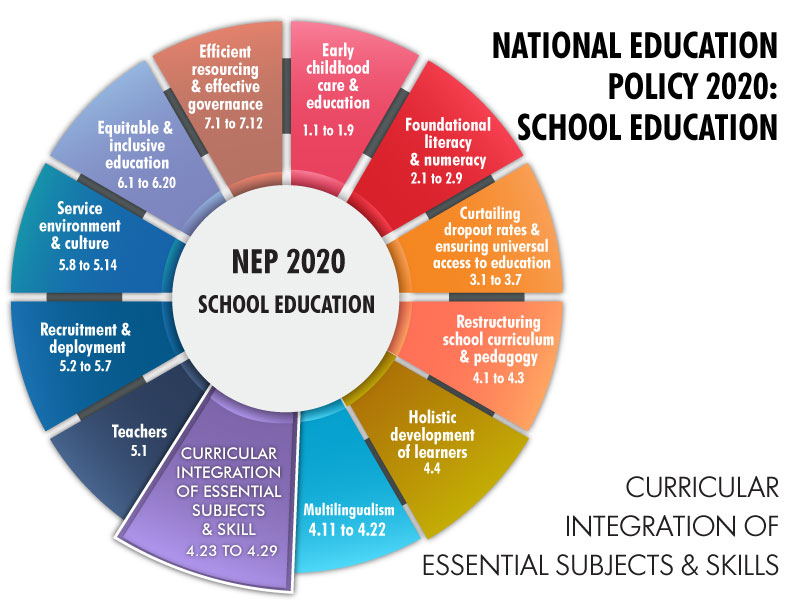 INTEGRATION OF VOCATIONAL AND SKILL-BASED TRAINING INTO THE EDUCATION SYSTEM
PRESENTATION BY :
BABITA SHARMA ( SCIENCE FACULTY , BPS PILANI)
Vocational education in NEP
by 2025, 
Vocational exposure through school and higher education.
 Every child is supposed to learn at least one vocation and be exposed to several more.
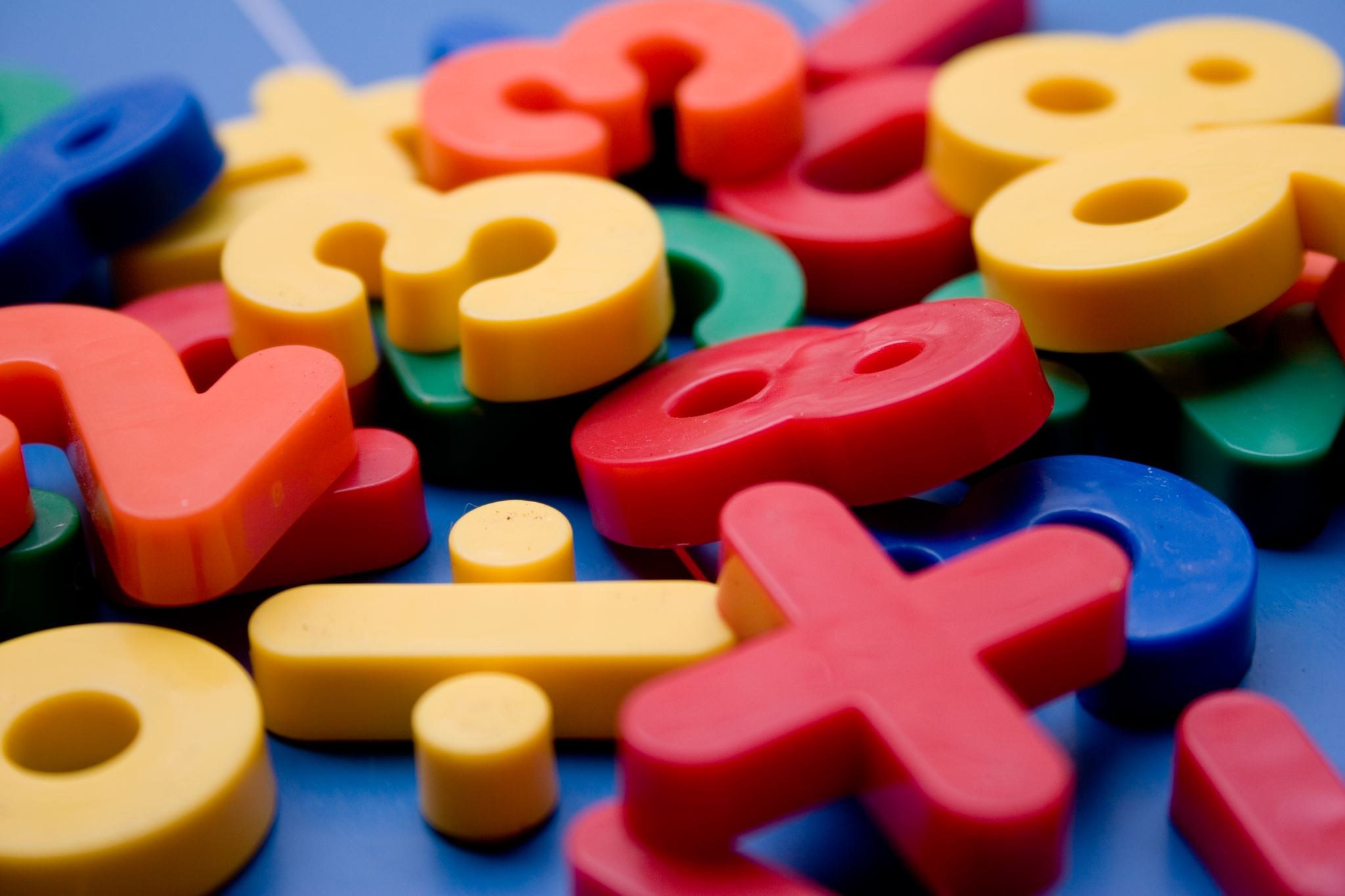 EMPHASIS ON NON-ACADEMIC SUBJECTS
The NEP emphasizes the 
Importance of teaching a wider range of subjects
 Arts, sports, and vocational skills, in addition to traditional academic subjects. 
To provide a more flexible and diverse range of educational pathways.
BIO LAKE
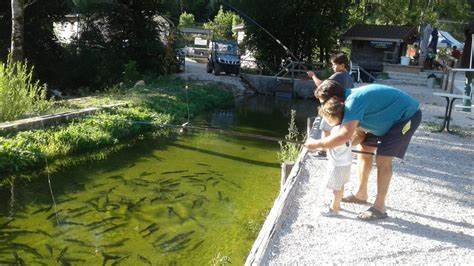 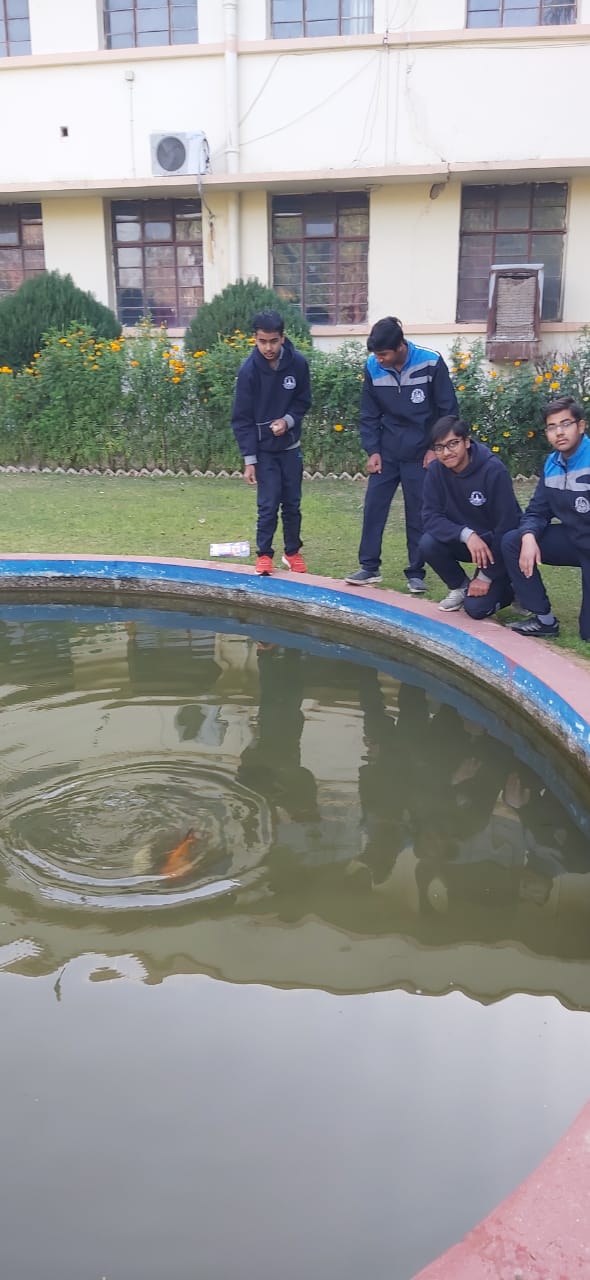 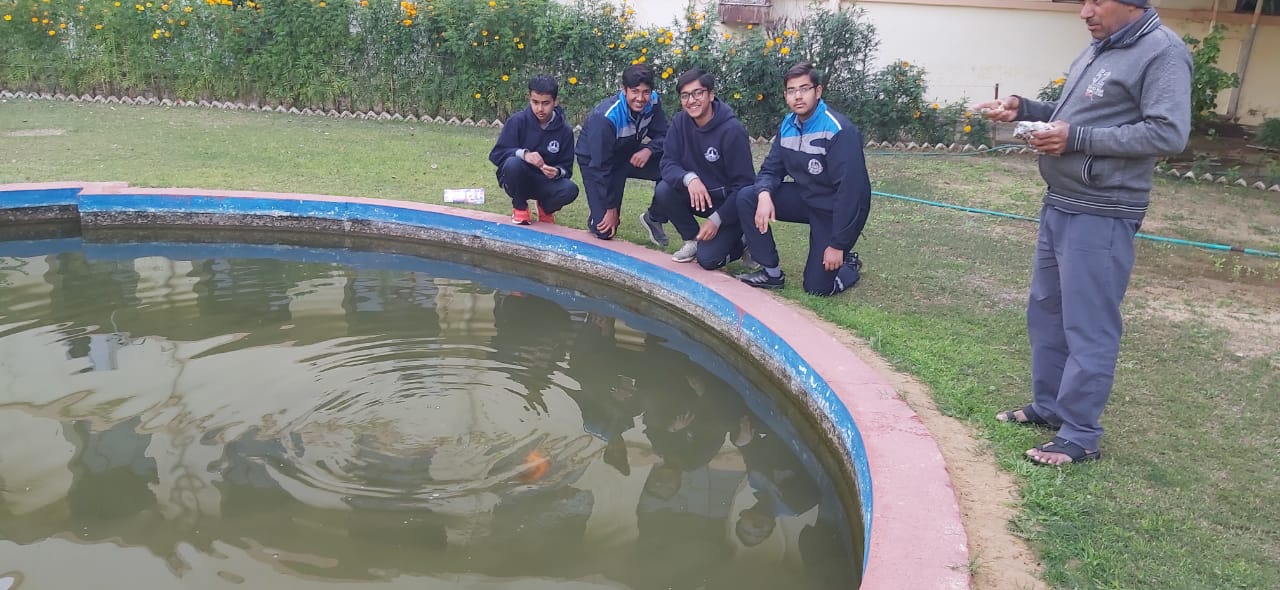 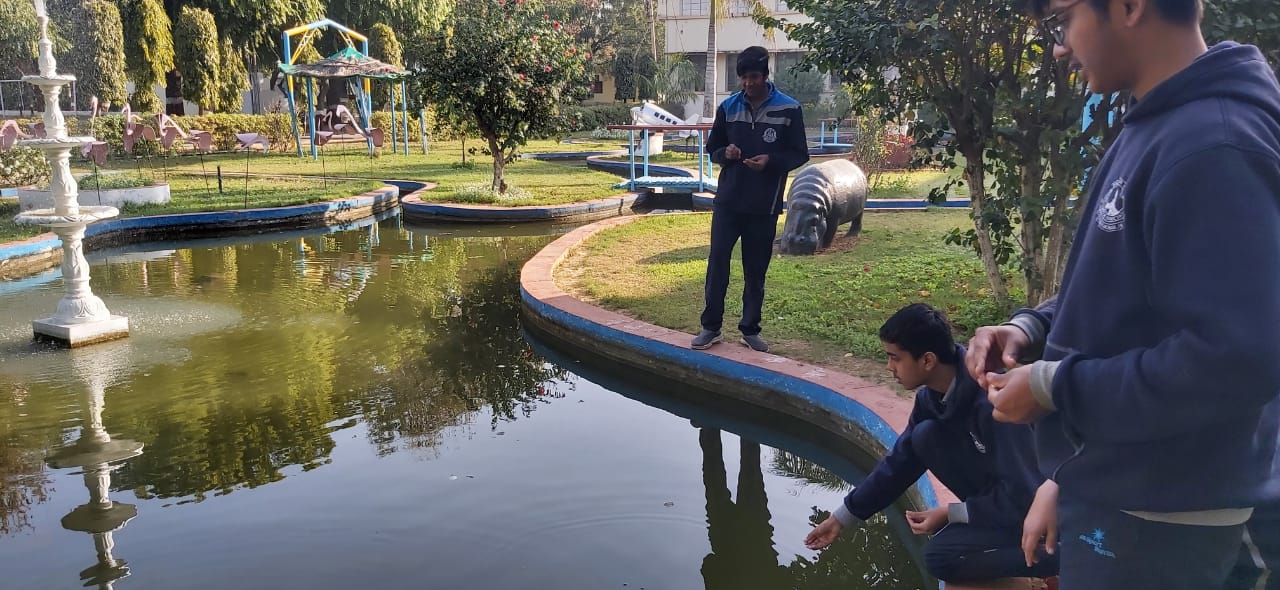 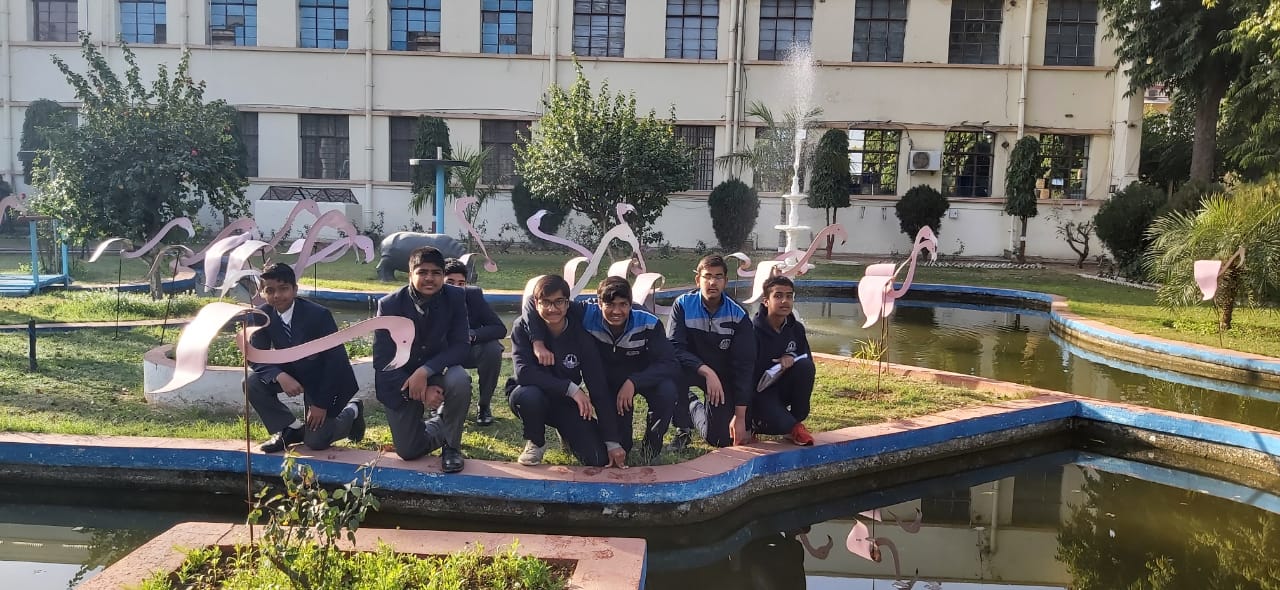 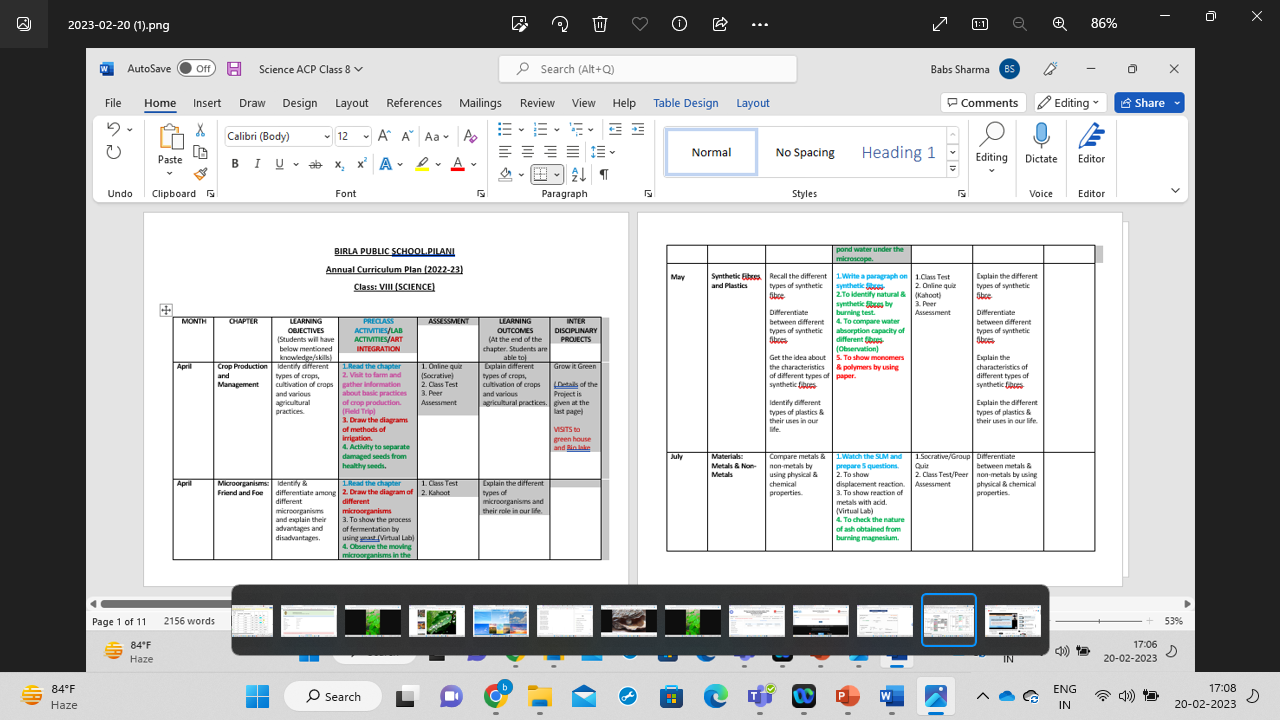 Birla Public School,PilaniAnnual Curriculum Plan for the session 2022-23
Formation of NCIVE
MHRD will constitute National committee for integration of vocational education consisting of experts in vocational education
The teaching of vocational courses from class 6
In the form of internships and practical activities
every student should at least study one vocational course.
SKILL BASED LEARNING
Skills
Scientific temper
Evidence based thinking
Creativity and innovativeness
Sense of aesthetics and art
Oral and written communication
environmental awareness
sanitation and hygiene 
Physical education
Fitness
Wellness
Collaboration and teamwork
problem solving and logical reasoning
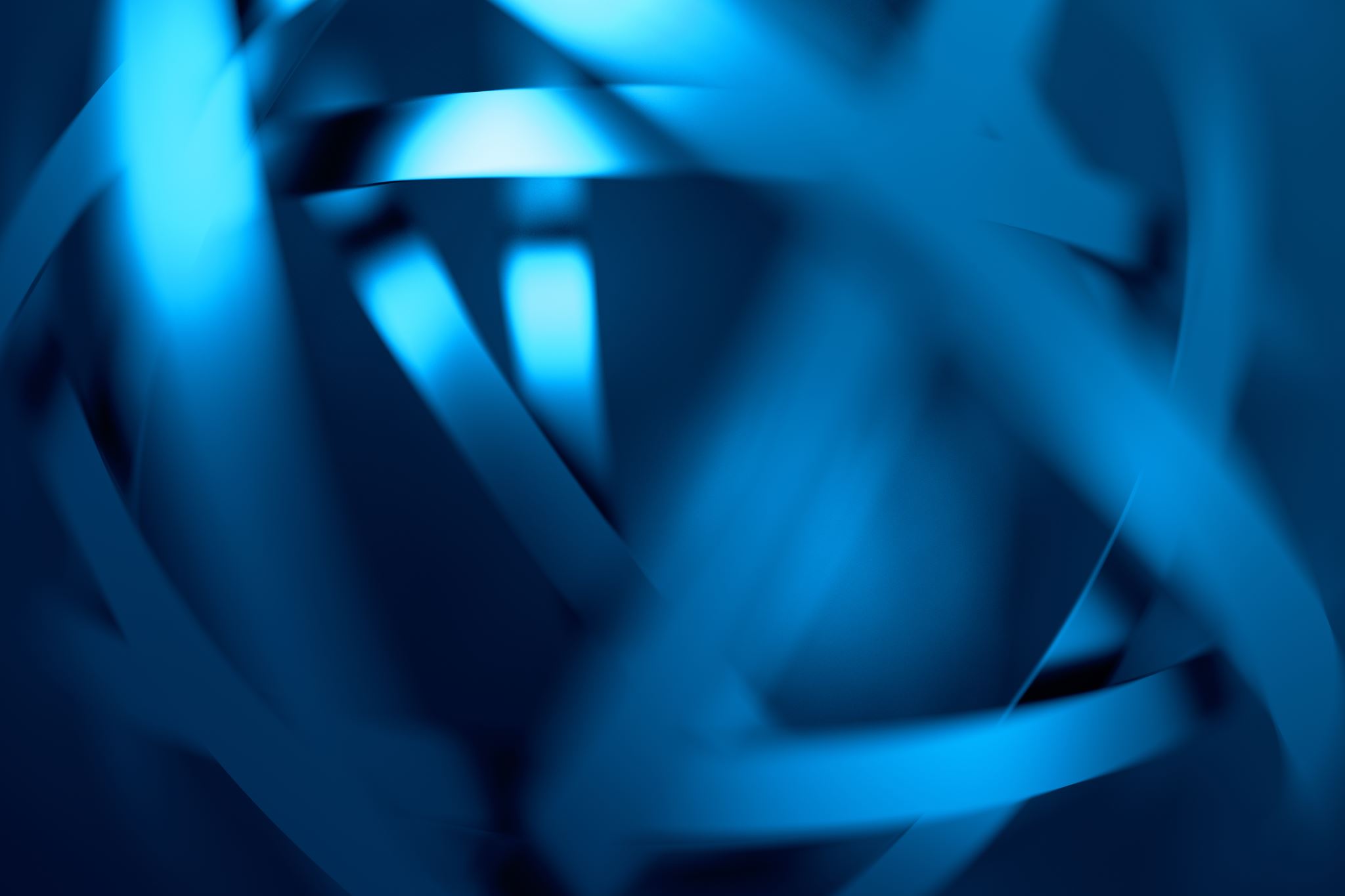 BAGLESS DAYS
INTERNSHIP PROGRAMME
10 DAYS PROGRAMME  BY VINOBA 
SUMMER AND WINTER VACATION
GREEN HOUSE ACTIVITY
MEDICINAL PLANTS
NUTRI GARDEN
CARPENTRY
SCHOOL ACTIVITIES
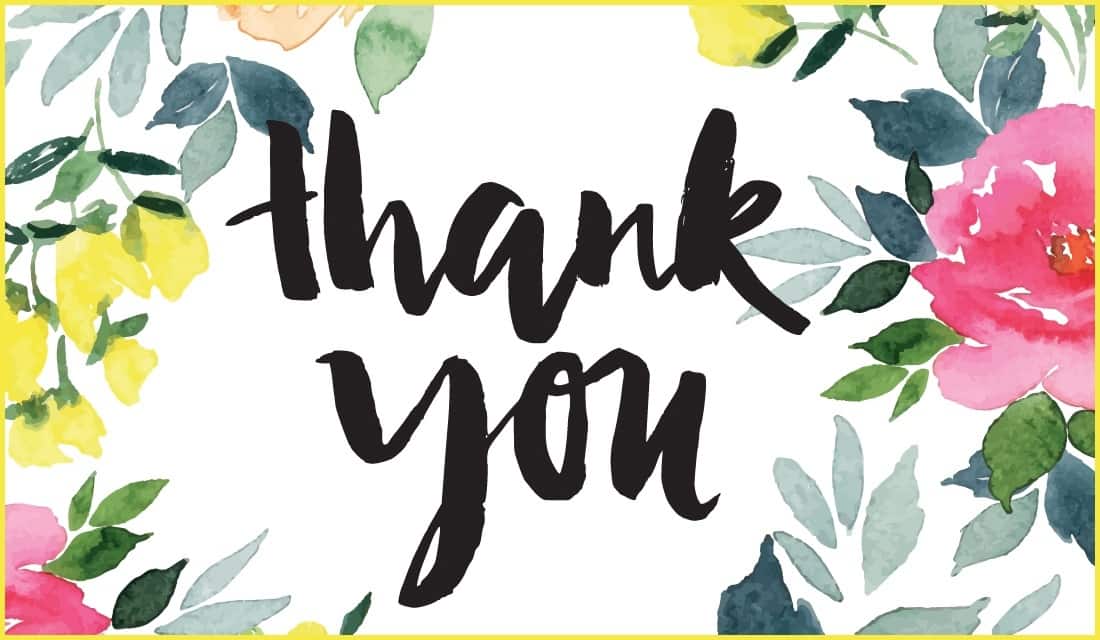